Γραπτή ομαδική εργασία
Σκοπός της εργασίας
Η εξοικείωση με τις έννοιες της σχεδιαστικής σκέψης και διάχυτης μάθησης
Σχεδιαστική σκέψη
Σχεδιαστική σκέψη
Προσπαθούμε να δούμε τον κόσμο από την πλευρά του χρήστη

Προσπαθούμε να καταλάβουμε πώς ο χρήστης βιώνει μια υπηρεσία ή ένα προϊόν

Με τον τρόπο αυτό μπορούμε να καταλάβουμε ποια χαρακτηριστικά είναι σημαντικά και ποια όχι

Να απλοποιήσουμε το προϊόν έτσι ώστε να μπορέσουμε να υλοποιήσουμε μια λύση ακόμη και σε προβλήματα που στην αρχή φαίνονται άλυτα
Ή να βρούμε καλύτερες, πιο συμφέρουσες λύσεις
Ποιοί το χρησιμοποιούν
Εταιρείες σχεδιασμού

Χρησιμοποιείται και για το σχεδιασμό εμπορικών προϊόντων

Και για το σχεδιασμό λύσεων σε κοινωνικά θέματα
Stanford d.school
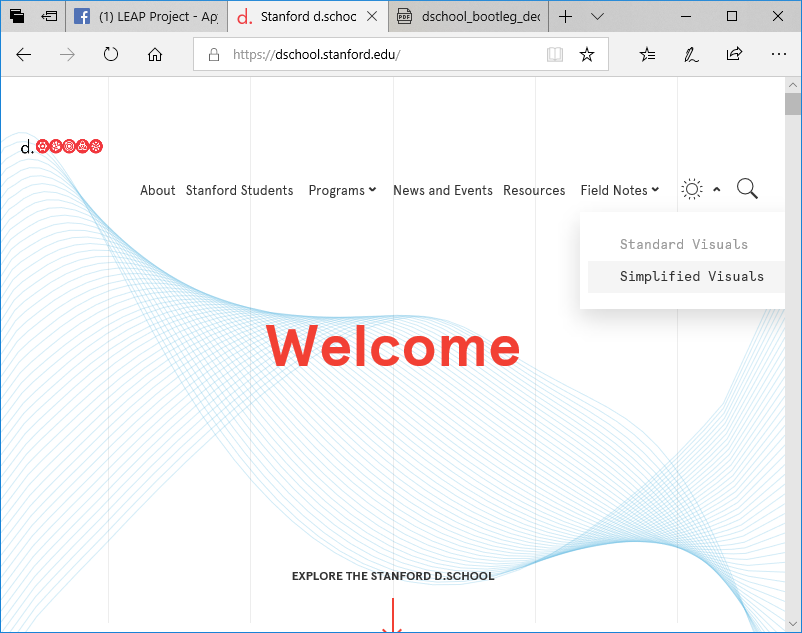 AirBnb
Η εταιρεία στην αρχή δεν πήγαινε καλά

Χρησιμοποίησαν design thinking

Κατάλαβαν ότι οι πελάτες δεν νοίκιαζαν τα σπίτια γιατί μέσα από την ιστοσελίδα δεν καταλαβαίναν πώς είναι το εσωτερικό τους

Βελτίωσαν 
Τις φωτογραφίες (επαγγελματικές κάμερες)
Τις περιγραφές
Apple
People’s needs and desires, rather than only the needs of the business

Building empathy by helping people to love Apple products

The design rather than the engineering work; designers consider both the form and the function of the product

Building simple yet user-friendly products rather than complex hard-to-use products
Παράδειγμα σχεδιαστικής σκέψης
Βρείτε λύση στο πρόβλημα 

«πώς μπορούν να σωθούν τα πρόωρα βρέψη στην ινδία όπου δεν υπάρχουν αρκετές θερμοκοιτίδες»
Παράδειγμα σχεδιαστικής σκέψης
Βρείτε λύση στο πρόβλημα

«πώς να φέρουμε ηλεκτρισμό σε χώρες της Αφρικής – κάτω από τη Σαχάρα – όπου δεν υπάρχουν γραμμές ηλεκτρικής ενέργειας προς τα χωριά
Διαδικασίες σχεδιαστικής σκέψης
Εμπάθεια – σκεφτόμαστε όπως σκέφτεται ο χρήστης
Ορισμός του προβλήματος
Ιδεασμός – σχεδιασμός λύσεων
Ανάπτυξη πρωτοτύπων
Τεστάρισμα
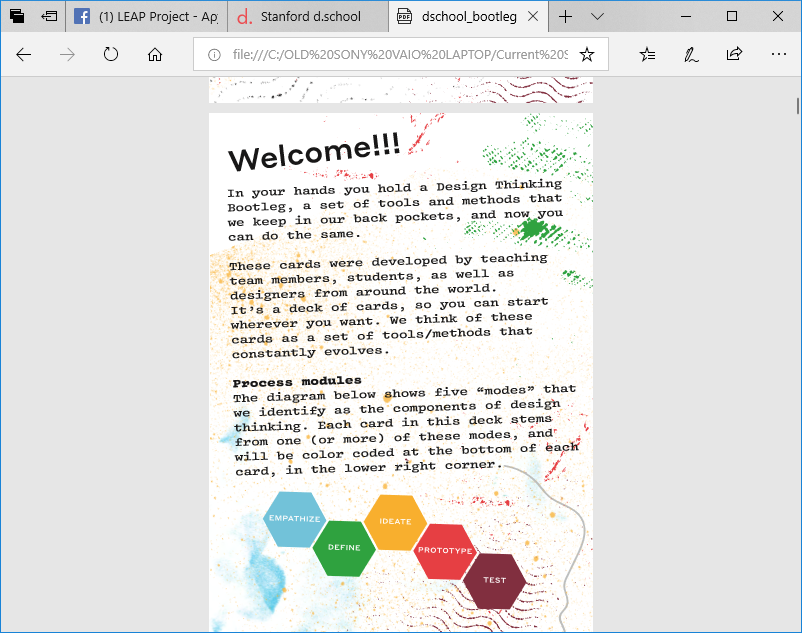 Μάθηση σε κίνησηΔιάχυτη μάθηση
Τι είναι το Mobile Learning?
Χρήση συσκευών για σύνδεση σε εκπαιδευτική και άλλη πληροφορία
Με συμμαθητές, συνεργάτες, κοινότητες, υπηρεσίες, κλπ
Η μάθηση βγαίνει από την τάξη 
Χρησιμοποιείται σε σχολεία, στην εργασία, σε μουσεία, σε πόλεις, κλπ
Αλλάζει τη σχέση ανάμεσα σε μαθητές, δασκάλους, και αντικείμενα μάθησης (Laurillard)
Μάθηση σε κίνηση
Τηλέφωνα, iPad, κλπ

Η μάθηση μεταφέρεται εκεί που την έχουμε ανάγκη

Εφόσον μιλάμε για κινητές συσκευές αυτό σημαίνει στο χώρο εργασίας, τουρισμό, διασκέδαση, κλπ

Μεγαλύτερη ανεξαρτησία από την παραδοσιακή «μάθηση από απόσταση»
Από που Ξεκίνησε (1)
Από τεχνολογία που είχε σχεδιαστεί για διαφορετικό σκοπό
Άρχισε να χρησιμοποιείται αναζητώντας «ένα πρόβλημα που μπορούμε να λύσουμε» σχετικά με την εκπαίδευση (Laurillard)
Αυτή η διαδικασία έχει εφαρμοστεί πολλές φορές στην εκπαίδευση με περιορισμένη επιτυχία
Αφού δεν ξεκινά από το πρόβλημα για να βρεθούν λύσεις
Αλλά από την τεχνολογία
Από πού Ξεκίνησε (2)
Κανονικά πρέπει να ξεκινάμε από τις ανάγκες
Και να αναλύουμε τεχνικές λύσεις που μπορεί να βοηθήσουν

Σε αντίθετη περίπτωση δεν αξιοποιούμε την τεχνολογία επαρκώς 

Προσαρμόζουμε την εκπαίδευση στην τεχνολογία αντί για το αντίθετο
Τι Χαρακτηρίζει την Κινητή Τεχνολογία;
Κάποιοι λένε, όσον αφορά την τεχνολογία
Αλλαγή του μοντέλου μάθησης ή/και εργασίας
Απεξάρτηση από περιορισμούς χρόνου και τόπου
Πραγματική εισαγωγή της μάθησης στην καθημερινή ζωή
Στο πεδίο (in-situ)
Σε διαφορετικά πλαίσια (context)

Επίσης όσον αφορά το σχεδιασμό της μάθησης
Αλλαγή του πως και που μαθαίνουμε (περιεχόμενο, όγκος, τρόπος παρουσίασης)
Αλλαγή του τι μαθαίνουμε (σχέση με προηγούμενη γνώση, αντικείμενο, κλπ.)
Λόγω άτυπης μάθησης, που οδηγείται από το μαθητή
Δημιουργία δικτύων (peers / συμμαθητές, δάσκαλοι, κλπ.)
Προσωποποίηση γνώσης και μάθησης

Αυτά όμως μπορούμε να τα πούμε και για άλλες τεχνολογίες
Ασύγχρονη εκπαίδευση, eClass, MOOC, κλπ.

Διεπαφή (touch-screen)
Παράδειγμα – Μάθηση σε μουσεία
Με κινητή συσκευή
Παίρνουμε σχετική πληροφορία μπροστά από κάθε έκθεμα
Μπορούμε να αναζητήσουμε επιπλέον πληροφορία σε βάση δεδομένων μέσω κινητής συσκευής
Παράδειγμα – περιήγηση στην πόλη
Όταν βρισκόμαστε μπροστά από ένα κτίριο με ενδιαφέρον βλέπουμε αντίστοιχη πληροφορία

Η εφαρμογή μπορεί να καταλάβει τη θέση μας λόγω του κινητού
Παράδειγμα – Μάθηση στην εργασία
Επαγγελματίες αναζητούν πληροφορία μέσω κινητών συσκευών
Π.χ. για standards (μηχανικοί)
Μπορούν να έχουν πληροφορία διαθέσιμη οπουδήποτε
Προσωποποιημένη με βάση το χώρο και τις ανάγκες
Παράδειγμα – Εφαρμογές για διδασκαλία γλώσσας
Η εφαρμογή μας δίνει πληροφορία για χρήση όταν είμαστε στο εξωτερικό
Εκφράσεις
Λεξικό
Θησαυρός – thesaurus: συνώνυμα, αντίθετα
Σύνταξη γλώσσας
Context: παρουσίαση προσωποποιημένης πληροφορίας
Προφορά, ανάλογα με το που βρισκόμαστε, π.χ. Αγγλία ή Αμερική
Λέξεις, πάλι ανάλογα με του που βρισκόμαστε

Υπάρχουν τέτοιες εφαρμογές! 
Βασίζονται στο ότι μαθαίνουμε: λέξεις και συντακτικό (σε δεύτερο βήμα)
Touch-screens
Σημαντική αλλαγή στη διεπαφή μέσω πληκτρολογίου
Εφαρμογές σε συγκεκριμένες ομάδες
Μικρά παιδιά για μάθηση και διασκέδαση
Άτομα με ειδικές ανάγκες που δυσκολεύονται στη χρήση πληκτρολογίου
Τεχνικά θέματα
Μικρή οθόνη
Η εφαρμογή πρέπει να αναπτύσσεται για κάθε πλατφόρμα / συσκευή λόγω διαφορετικής ανάλυσης
Υποστήριξη γλωσσών
Για παράδειγμα: το Flash που ήταν δημοφιλές μέχρι τώρα δεν υποστηρίζεται σε νέες εκδόσεις λειτουργικών συστημάτων
(Portability)
Διάχυτη μάθηση
Μάθηση που συμβαίνει οπουδήποτε και οποτεδήποτε

Τεχνολογίες
Έξυπνες κινητές συσκευές
Geolocation

Μπορούμε να έχουμε πρόσβαση σε οποιαδήποτε πληροφορία γρήγορα από το κινητό μας
DesignIT
Πλατφόρμα για εφαρμογή των ιδεών της σχεδιαστικής σκέψης
http://designit.e-ce.uth.gr/#/
TIEPTDB
Beaconing
Beaconing
Ερευνητικό έργο H2020 που αφορά τη διάχυτη μάθηση, οπουδήποτε και οποτεδήποτε

Desktop
Mobile, χρησιμοποιεί geolocation

Τεχνολογία gamification
Υπάρχει ένα metagame, που περιέχει mini games για συγκεκριμένα μαθήματα
https://core.beaconing.eu/auth/login
Username/password: greece300/greece300
Περιγραφή εργασίας
Εργασία
Ομαδική
6 βήματα σε 6 εβδομάδες
Εβδομάδα 1: δημιουργήστε ένα πίνακα με πληροφορία για σχεδιαστική σκέψη και διάχυτη μάθηση
Εβδομάδα 2: χρήση του BEACONING, desktop
Εβδομάδα 3: χρήση του BEACONING, mobile
Εβδομάδα 4: σχεδιάστε τη δική σας πλατφόρμα μάθησης
Εβδομάδα 5: βελτιώστε την πλατφόρμα σας
Εβδομάδα: συμπληρώστε τα ερωτηματολόγια και υποβάλετε την εργασία
Παραδοτέα
Ερωτηματολόγιο DesignIT, ομαδικά
Screenshots του πίνακα σας σε κάθε βήμα

Ερωτηματολόγιο BEACONING, ατομικά


13/1/2019